Lessons in Resilience:
International Health Systems & COVID-19
December 1, 2021
Lessons in Resilience: International Health Systems & COVID-19
Speakers:
Caroline Pearson, B.A., Senior Vice President, NORC at the University of Chicago
Hugh Alderwick, Head of Policy, the Health Foundation
Jennifer Zelmer, M.A., Ph.D., President and CEO, Healthcare Excellence Canada
Ewout van Ginneken M.Sc., Ph.D., Coordinator of the Berlin Hub of the European Observatory on Health Systems and Policies at the Berlin University of Technology
Introduction
Context: The speed, scope, and duration of the COVID-19 pandemic has challenged health care delivery systems around the world 
Goals: Understand how international delivery systems adapted to respond to the pandemic and identify lessons learned for the U.S. 
Approach:
Convene an advisory board of U.S. experts to inform priority research topics and countries
Interview international experts in five countries to understand COVID-19 delivery system response
Assess relevance of international innovations for the U.S.
Explored Lessons Learned from Five Countries
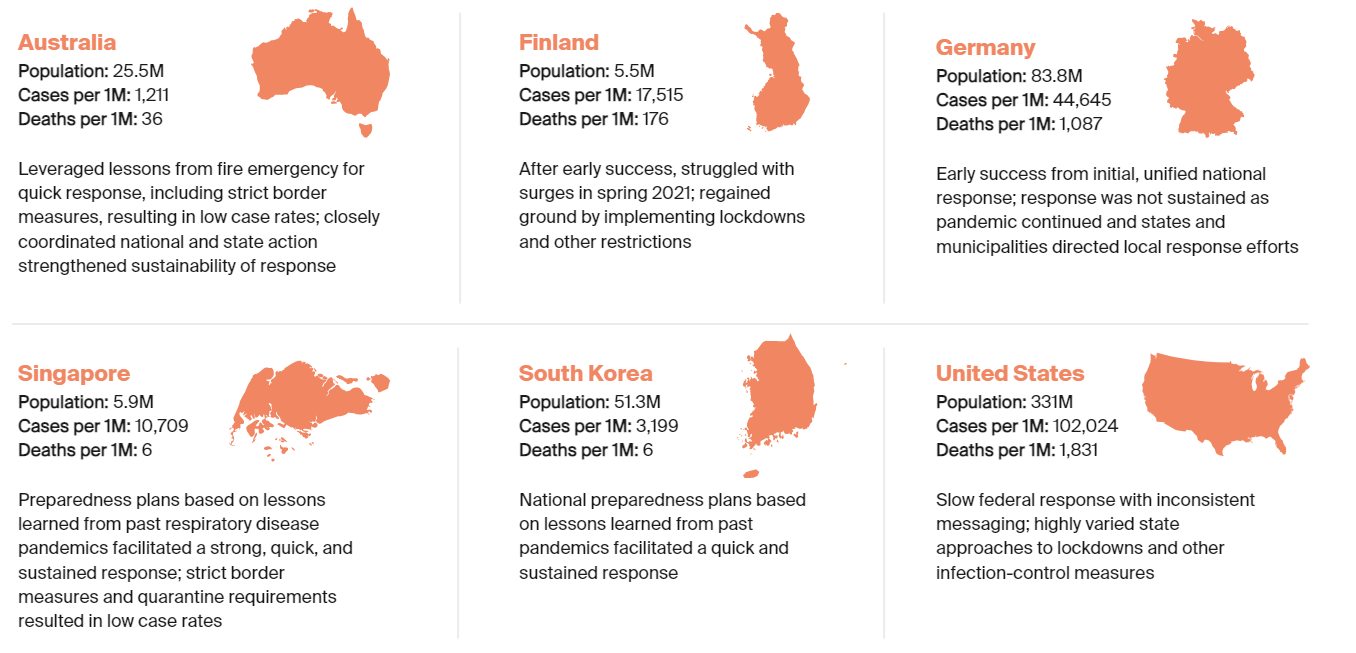 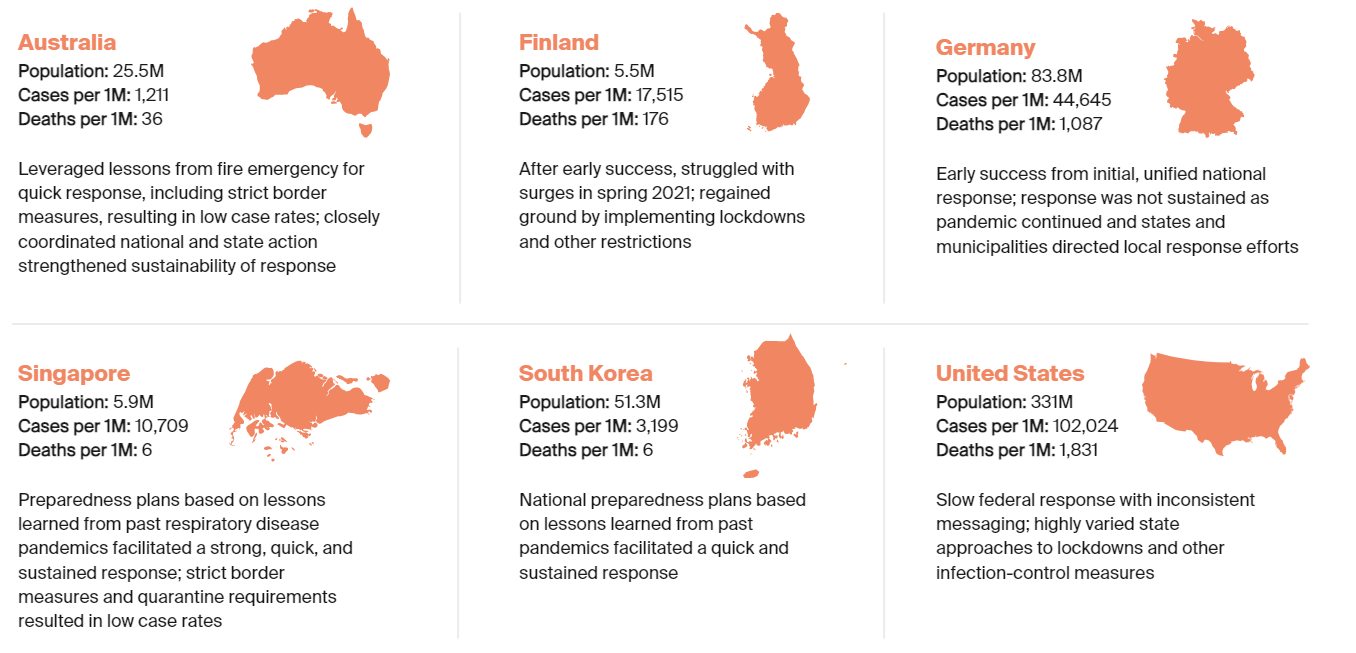 NORC reviewed literature and conducted in-depth interviews of health system and government leaders in five countries
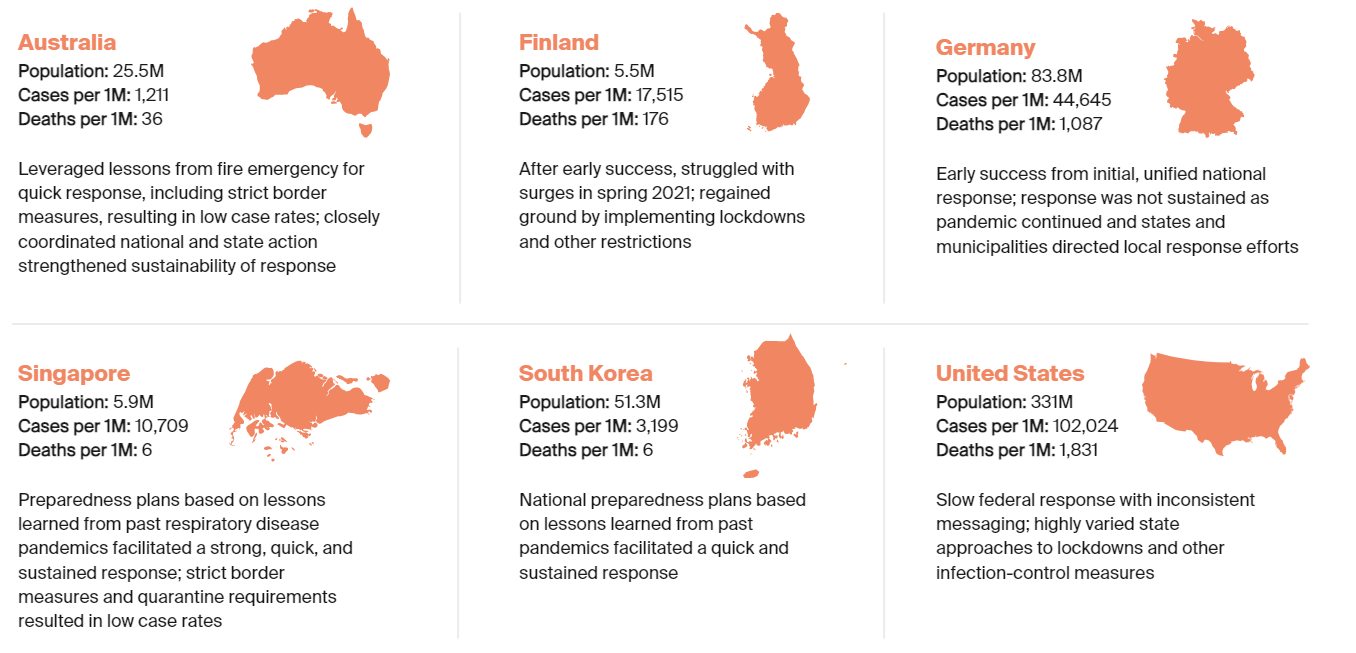 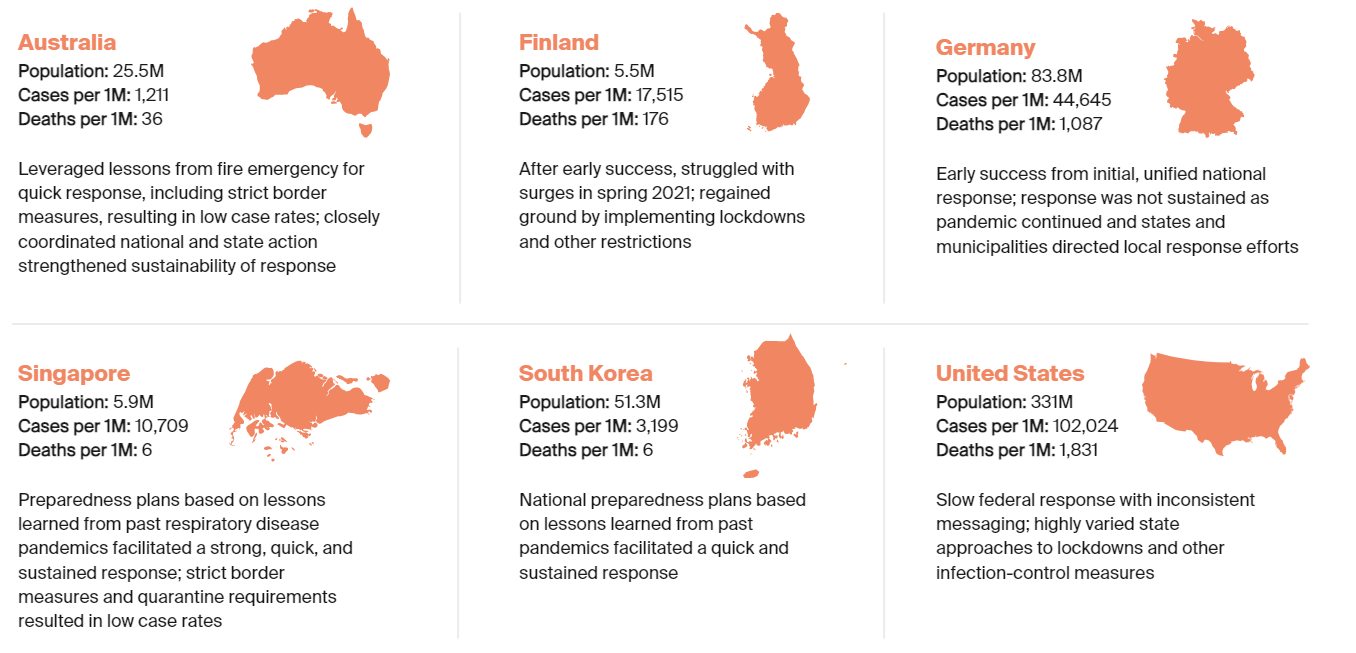 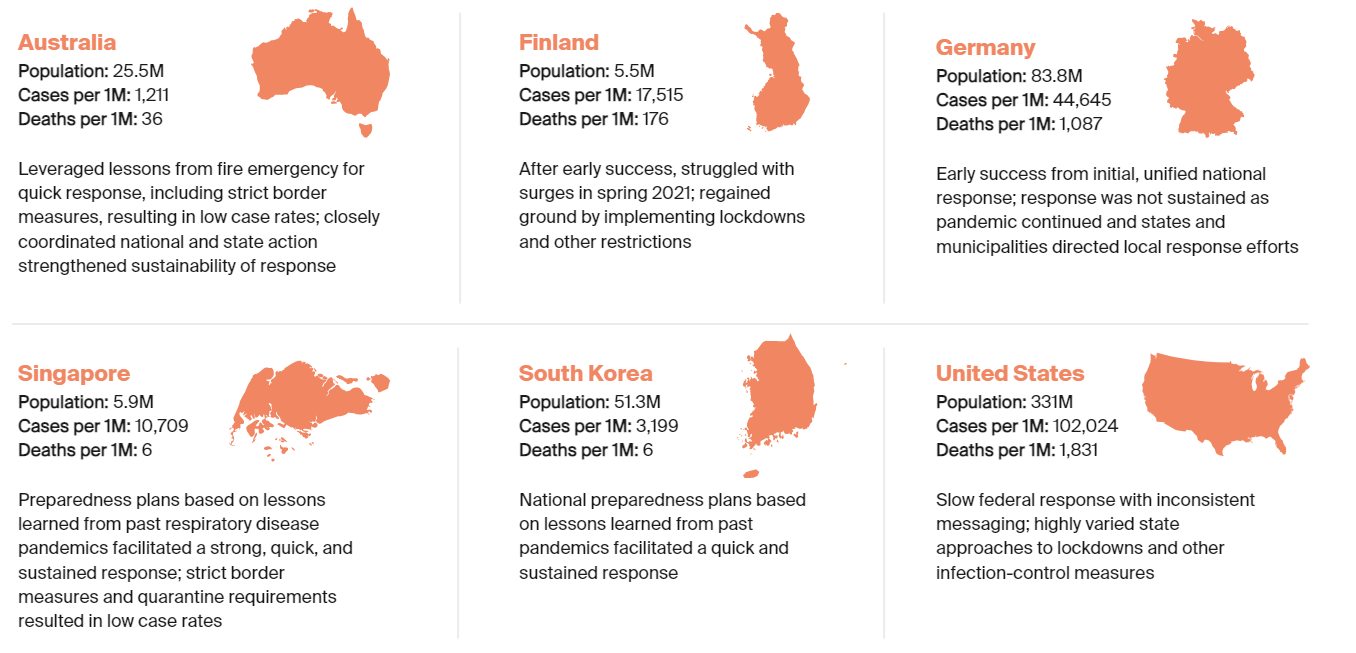 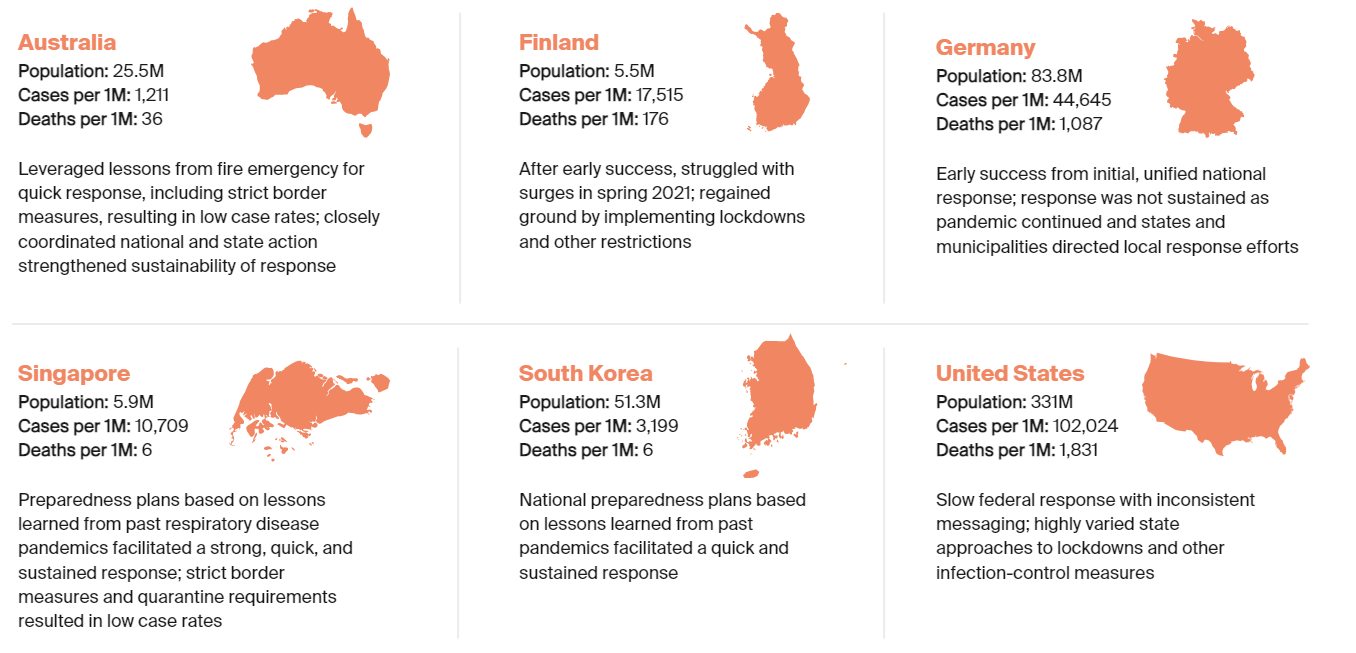 Identified Phases of COVID-19 Response
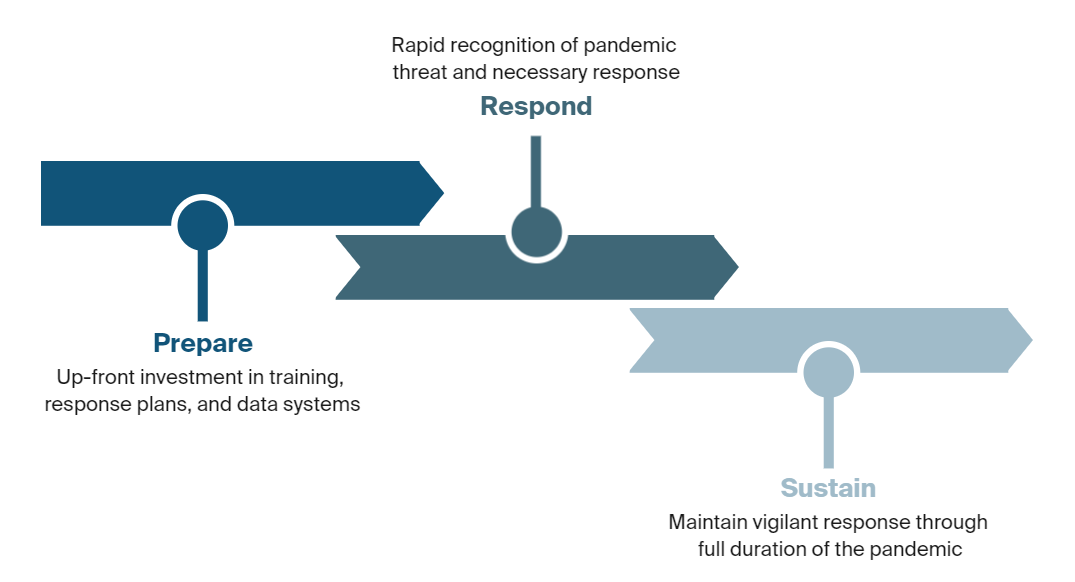 Examined Five Areas of Focus for Delivery Systems
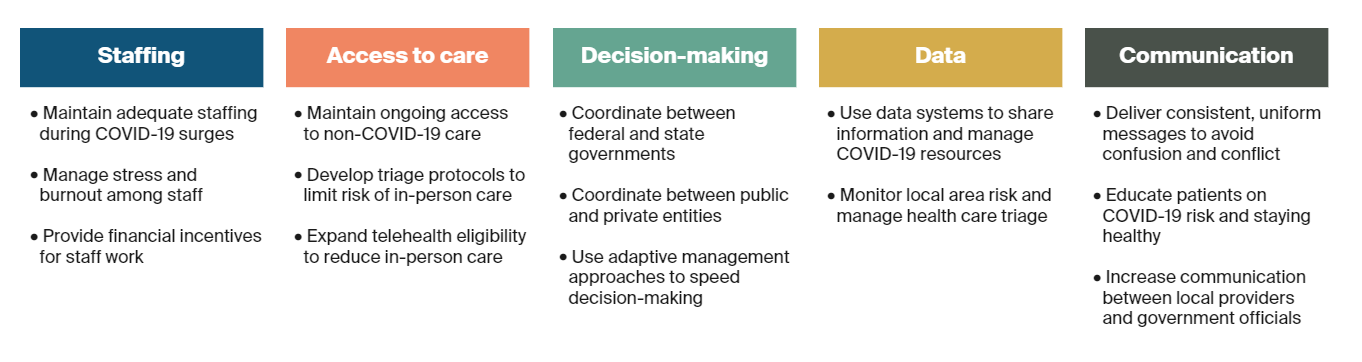 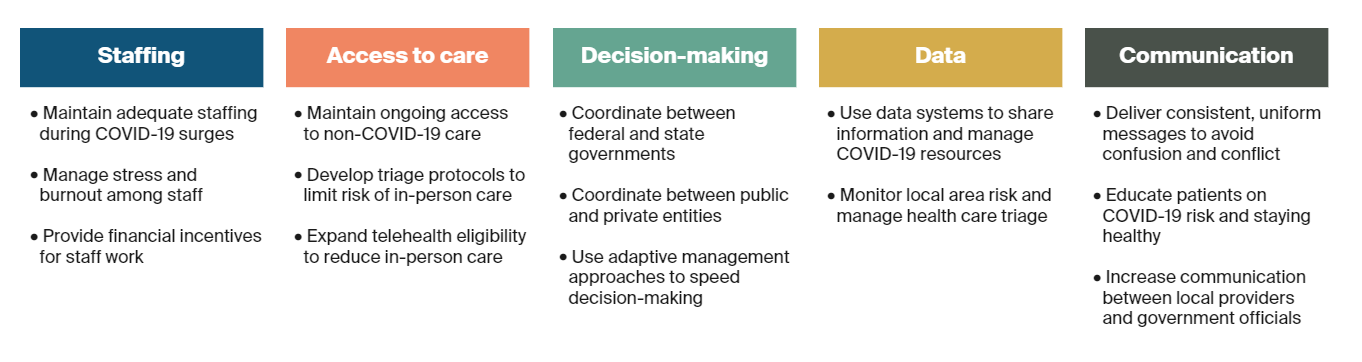 COVID-19 Health Care Delivery Challenges & Lessons Learned: Staffing
Prepare
Respond
Sustain
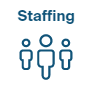 COVID-19 Health Care Delivery Challenges & Lessons Learned: Access to Care
Prepare
Respond
Sustain
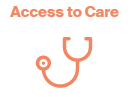 COVID-19 Health Care Delivery Challenges & Lessons Learned: Decision-Making
Prepare
Respond
Sustain
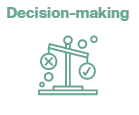 COVID-19 Health Care Delivery Challenges & Lessons Learned: Data
Prepare
Respond
Sustain
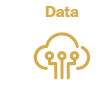 COVID-19 Health Care Delivery Challenges & Lessons Learned: Communication
Prepare
Respond
Sustain
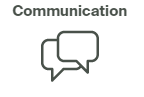 It’s Not Over…
As the world continues to face challenges with vaccine roll-out, surging caseloads, and new variants, the time is now to implement lessons learned
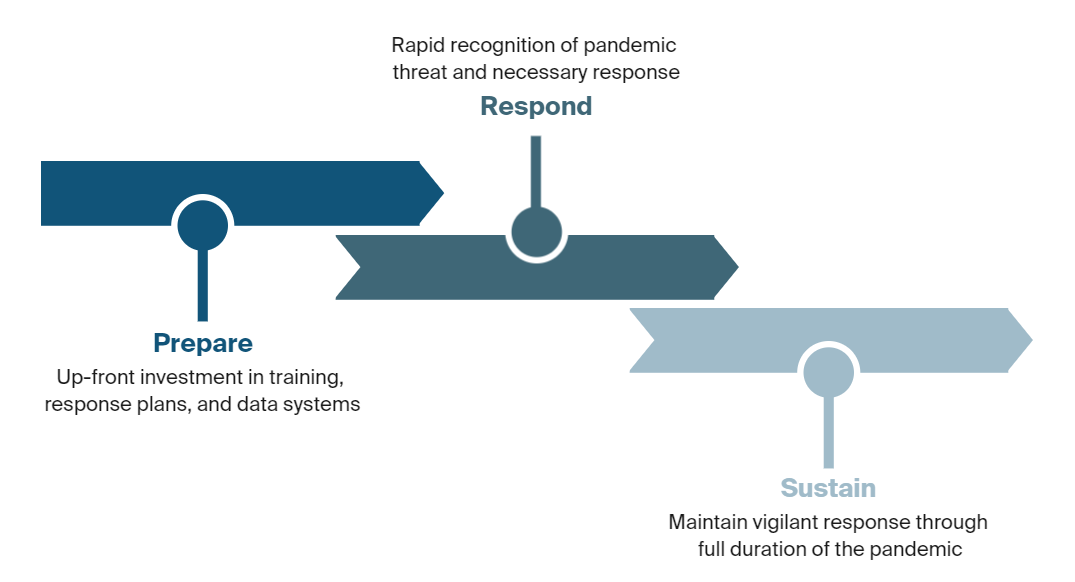